2022
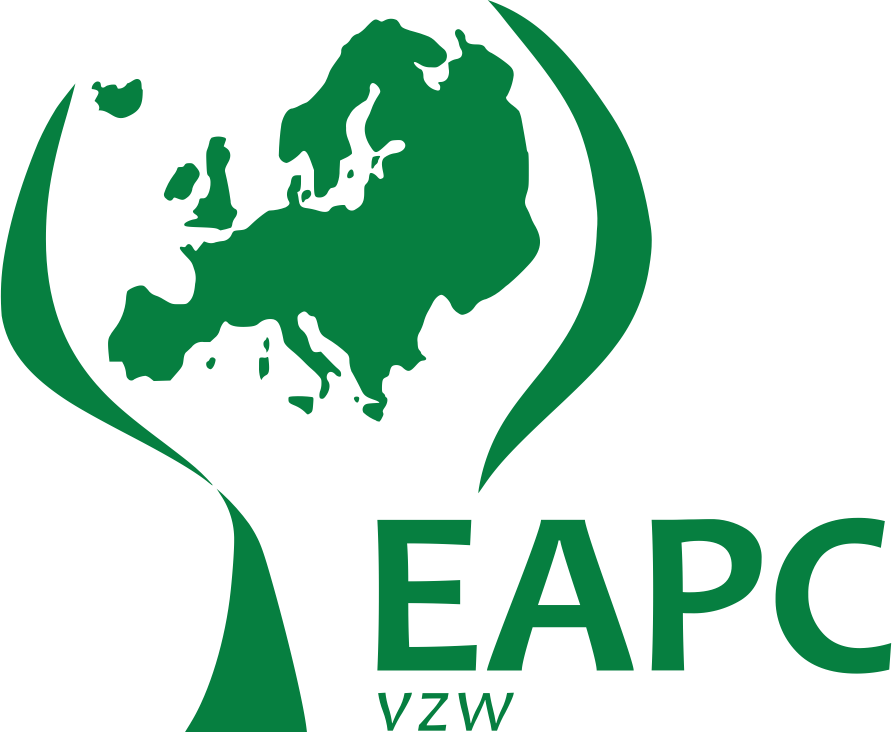 European Association
for Palliative Care
12TH WORLD RESEARCH CONGRESS OF THE EAPC
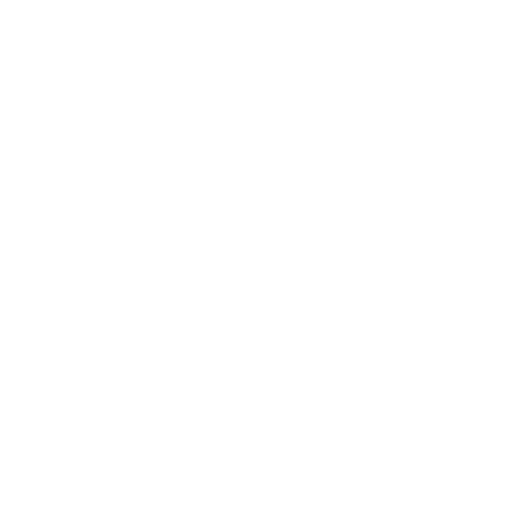 Presentation Title
Presenter name
Speaker Title
2
3
4